Укрепление регионального сотрудничества по развитию навыков в рамках Программы ЦАРЭС: основные достижения, проблемы и возможности для сотрудничества Начальное совещание и международный круглый стол экспертов 30–31 мая 2022 г., Тбилиси, Грузия
Региональная интеграция в сфере высшего образования: взгляды из Африки и пример инициативы HAQAA
Элизабет Колуччи Директор по глобальным проектам OBREAL Global
Краткое содержание презентации
Тенденции движения в сторону региональных направлений/пространств ВО
Африканский контекст: сравнение региональных и континентальных особенностей
Гармонизация в африканском высшем образовании: политический след
Панафриканская система обеспечения качества и аккредитации
HAQAA и ее вклад
Размышления для ЦАРЭС
Тенденции движения к областям высшего образования
Уходят корнями в региональные интеграционные процессы разной природы
Одним из основных аргументов в пользу интеграции является необходимость институционального укрепления для максимального распределения ограниченных человеческих ресурсов, а также расширения возможностей для разработки нормативной и экономической политики (Jessen and Rodriguez 1999 ).
Различные правовые базы: спектр добровольных и регулируемых правовых баз
Стремление к достижению общих целей (поддержка общих рынков труда с повышенными/соответствующими навыками, экономической конкурентоспособностью, устойчивыми и признанными во всем мире стандартами образования…)
Стремление к общим инструментам (к признанию и прозрачности степеней, повышению качества образования, облегчению мобильности студентов и работников…)
Высокая степень международного взаимного обучения с момента начала Болонского процесса
Каждый регион имеет свой особый подход, однако европейский опыт и инструменты тщательно изучались, имитировались, а также тиражировались.
[Speaker Notes: Болонья (Добровольная) против профессий и признания, регулируемых ЕС

Очень разные процессы в разных частях мира: например, Ассоциация государств Юго-Восточной Азии в настоящее время пытается создать региональную систему перевода кредитов и гармонизировать механизмы обеспечения качества среди своих государств-членов.

Мягкая сила политического диалога и сотрудничества ЕС: финансирование проектов и инициатив, поддерживающих развитие региональных пространств высшего образования в Юго-Восточной Азии, Латинской Америке, Северной Африке, Африке (Erasmus+ и предыдущие программы, SHARE, HAQAA)]
Африканский контекст 1:региональная динамика
Восточноафриканское сообщество (EAC)
Единая зона высшего образования EAC
Межуниверситетский совет Восточной Африки
Справочник по обеспечению качества, Рамочная система квалификаций, Кредитная система
SADC
Протокол об образовании и обучении/Программа образования и повышения квалификации
Региональная HCR, цели, связанные с навыками, качеством, гармонизацией
Отсутствие обеспеченного ресурсами органа реализации (SARUA пытается служить этой цели)
ECOWAS
Протокол об образовании и обучении – больше внимания уделяется дистанционному обучению и исследовательскому потенциалу
Программа региональной мобильности
CAMES (Африканский и малагашский совет по высшему образованию)
Франкоязычная Африка/конференция министров/финансируется министрами
Стандарты и руководства по обеспечению качества, используемые для аккредитации в соответствующих странах.
'ЛМД'
Магриб
[Speaker Notes: Различные пересекающиеся регионы и соответствующие стимулы, правовые структуры, политические структуры и т. д. будут влиять на форму интеграционных процессов в секторе высшего образования: АСЕАН ( АСЕАН +3), Азиатско-Тихоокеанский регион и т . д.
В Лос-Анджелесе: Меркосур/ Мерокосур educativo , Центральная Америка ( SiCA ) ....

Африка вовсе не однородна: сложный региональный ландшафт (субрегионы), на который накладываются задачи Африканского союза/континента.

ВАС – шесть государств-членов, хорошо укрепленный экономический и таможенный союз. IUCEA уполномочен на региональную международную ассоциацию в секторе высшего образования и финансируется EAC (уникальный в Африке) - Прецедент гармонизации обеспечения качества - 2017 г. запустил общую область высшего образования. Сейчас обсуждаем совместную аккредитацию

САДК:

Арушская конвенция ЮНЕСКО о признании квалификаций в области высшего образования в Африке призвала к согласованной оценке и трансграничному признанию степеней на всем континенте еще в 1981 году.]
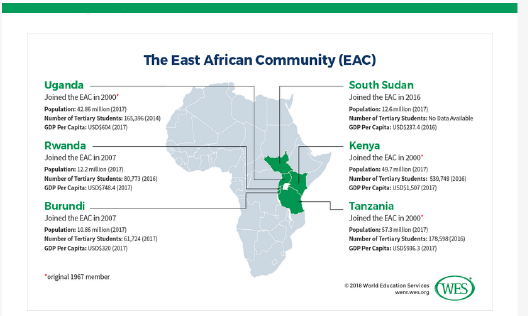 Восточноафриканское сообщество (EAC)
Африканский контекст (2): континентальная политика
Повестка дня на период до 2063 года: Африка, которую мы хотим
10-летний план реализации
Континентальная образовательная стратегия для Африки (CESA 16-25)
«Гармонизированные системы образования и обучения необходимы для реализации внутриафриканской мобильности и академической интеграции посредством регионального сотрудничества»
Продолжение: «Кластер» высшего образования CESA
Ассоциация африканских университетов (AAU) признана исполнительным органом: отсутствие финансирования/недостаток целенаправленных целей и мониторинга
PAQAF: Панафриканская система обеспечения качества и аккредитации
Панафриканская система обеспечения качества и аккредитации (PAQAF)
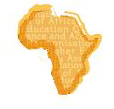 PAQAF
HAQAA
Африканские стандарты и рекомендации по обеспечению качества (ASG-QA)
AQRM для институциональной оценки/данных
Тренинги по наращиванию потенциала в области обеспечения качества для национальных агентств по обеспечению качества
СИФА
Африканская континентальная рамка квалификации
ТЮНИНГ
Африканская система накопления и перевода кредитов
ЮНЕСКО
Аддис-Абебская конвенция
Панафриканское агентство по обеспечению качества и аккредитации
HAQAA
Первый десятилетний план реализации Повестки дня на период до 2063 года
[Speaker Notes: AU не обеспечен ресурсами — Различные международные партнеры и доноры помогли финансировать разработку/продвижение различных направлений и инструментов в партнерстве с AUC и заинтересованными сторонами. ЕС был крупнейшим партнером]
HAQAA1/2
«Гармонизация, аккредитация и обеспечение качества в африканских высших учебных заведениях»
Предшествовало технико-экономическое обоснование PAQAF, которое повлияло на его принятие Африканским Союзом (АС)
Контракты на обслуживание в ЕС: 2015-18/2019-2022
Финансируется Панафриканской программой ЕС
Родственные инициативы: поддержка ACQF, Африканского форума студентов и выпускников (ASAF), наращивание потенциала/мобильность ПОО, внутриафриканская мобильность
Исполнительная группа: Глобальная обсерватория OBREAL (координатор), AAU, DAAD, ENQA
При поддержке стратегических партнеров по реализации
CAMES (франкоязычная Африка), IUCEA (Восточная Африка), NAQAAE (Египет/Северная Африка), SARUA (SADC), CNAQ (португалоязычная Африка), ANAQ-Sup (Сенегал)
Консультативный совет ключевых региональных и континентальных организаций (представляющих сектор обеспечения качества, регулирующие органы и вузы)
Африканские стандарты и рекомендации по обеспечению качества (ASG-QA)
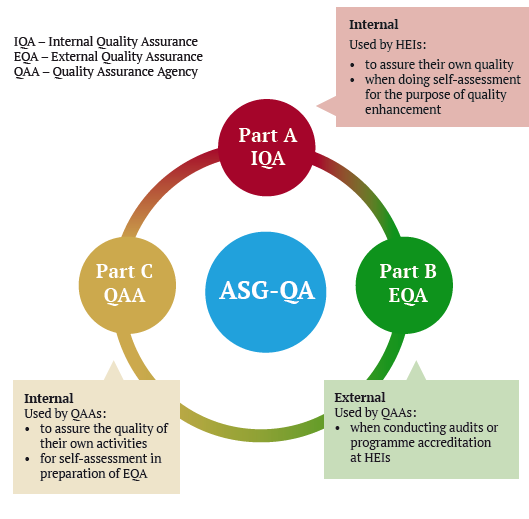 Внутреннее
Используется вузами:
для обеспечения своего собственного качества
при проведении самостоятельной оценки в целях повышения качества
IQA - внутренняя гарантия качества
EQA - внешняя гарантия качества
QAA - агентство по обеспечению качества
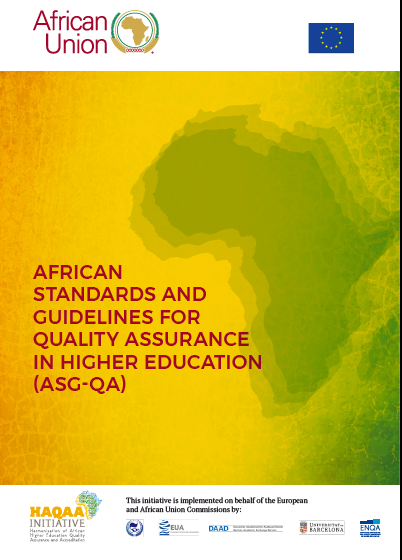 Внутреннее
Используется агентствами по обеспечению качества:
для обеспечения качества своей собственной деятельности
для самостоятельной оценки при подготовке EQA
Внешнее
Используется агентствами по обеспечению качества:
при проведении аудитов или аккредитации программ в вузах
Влияние HAQAA1
Основной импульс для разработки направлений деятельности PAQAF в сотрудничестве с африканскими региональными и национальными заинтересованными организациями.
Растущий интерес национальных органов обеспечения качества к интеграции опыта других африканских стран в свои собственные внешние процедуры обеспечения качества.
Разнообразие систем обеспечения качества в Африке (новые и существующие): ASG-QA может помочь обеспечить общее взаимопонимание на континенте. Они также могут стать первым эталоном для некоторых новых систем.
Созданы более прочные связи между регионами и языковыми группами по теме обеспечения качества.
Создан форум для обсуждения и понимания целей континента, а также для продвижения политической повестки Африканского союза (АС).
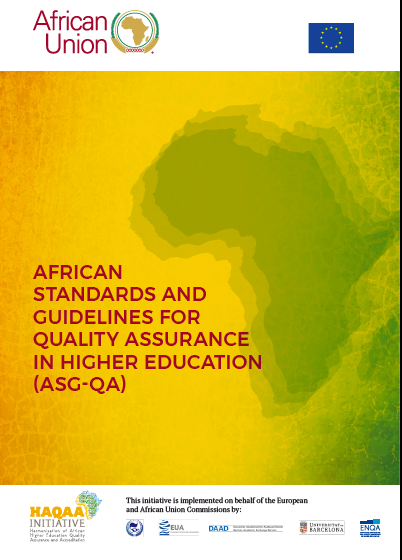 Цели HAQAA2 (2018-2022 гг.)
Культура обеспечения качества в высших учебных заведениях Африки получает дальнейшее развитие
Расширены возможности агентств по обеспечению качества для внедрения Африканских стандартов и руководящих принципов обеспечения качества (ASG-QA) и усилена межрегиональная координация
Потенциал АС по внедрению Панафриканской системы обеспечения качества и аккредитации (PAQAF) укрепляется
ОБЩАЯ ЦЕЛЬ
Для улучшения качества и гармонизации африканских вузов и поддержки трудоустройства и мобильности студентов по всему континенту.
HAQAA2: Компоненты
ГАРМОНИЗАЦИЯ, обеспечение качества и аккредитация в африканских высших учебных заведениях = более широкий охват политики
[Speaker Notes: Политика CESA Бумажная серия
Исследовательская работа проведенный пятью субкоординаторами Кластера CESA HE под контролем _ _ по ИНХЕА
Сравнительная степень Региональная интеграция высшего образования Исследование
Как африканские континентальные процессы _ за гармонизация относится к другим Мир регионы ?
аналитический рамки за политика приоритет изготовление 
МООК/СООК для публичный политика создатели
Создана техническая рабочая группа для поддержки Комиссии Африканского союза и ее юридического отдела
Презентация сценариев для агентства (миссия, деятельность, модель управления, финансирование...) и их осуществимость
Консультации с заинтересованными сторонами по сценариям
Пересечение с развитием ACQF
Консультации, поддержка и рекомендации относительно устава, правовой структуры, мандата

Семя финансирование для блока данных политики для поддержки _ сбор данных _ усилие помочь _ оценить цели CESA связанные с ОН]
Компонент политики (1)
Целевая группа по ASG-QA
Оценка методологии обзора Агентства по обеспечению качества (QA)
На основе обзоров пилотных агентств и визитов консультантов в рамках HAQAA1
Поддержка культуры самооценки на уровне агентств и систем обеспечения качества
Выявленные потребности в потенциале в формировании агентств и роль внешней оценки африканскими и европейскими коллегами
Руководство пользователя для ASG-QA
Компонент политики (2)
Техническая рабочая группа для поддержки создания Панафриканского агентства по обеспечению качества и аккредитации
Прогрессивные сценарии создания
Оценка риска/выполнимость
Консультации с заинтересованными сторонами (июнь – сентябрь 2022 г.)
Рекомендации для AUC: мандат, юридический путь к созданию, устав, ресурсы, управление
Компонент политики (3):Производство знаний
Исследование сравнительной региональной интеграции в высшем образовании – массовые открытые онлайн-курсы дистанционного обучения (МООК, 2022 г.)
Серия африканских книг по высшему образованию, подготовленная координаторами кластера ВО CESA.
Гармонизация, обеспечение качества и аккредитация
Гендерная инклюзивность, равенство и разнообразие
Частное высшее образование
Дистанционное и онлайн-обучение
Публикация и распространение знаний
Учебный план, преподавание и обучение
Компонент политики 4:Данные о ВО
Отвечает на потребность в сборе надежных и сравнительных данных в высшем образовании для разработки политики на разных уровнях
Как оценить CESA? Как оценить гармонизацию?
Сопоставимые данные, полученные на уровне страны, региона и выше
«Группа разработки политики и данных»
сильное региональное представительство
генерировать заинтересованность, отображать существующие источники данных и проблемы с потребностями/потенциалом
предложить план работы на 2023 год, исходя из региональных возможностей и динамики
Размышления
Сильные стороны африканского процесса гармонизации высшего образования
Основано на существовавшей ранее региональной динамике
Активное сообщество заинтересованных сторон, разделяющее цели
Слабые стороны
Отсутствие связи между региональными пространствами высшего образования и протоколами/недостаточное внимание в рамках CESA
Отсутствие центральной собственности и ресурсов со стороны AUC
Отсутствие контрольных точек и мониторинга разработки и внедрения PAQAF/нет структуры «Процесс»
Зависит от доноров и внешних партнеров (финансирование ЕС/HAQAA, ЮНЕСКО, 						Франции, Швеции, Германии…)
[Speaker Notes: В Европе есть BFUG, который управляет процессом, поддерживается финансированием ЕС для проектов, мониторинга исследований… Это настоящий процесс]
Ключевые документы
Повестка дня на период до 2063 года – Африка, которую мы хотим
CESA 2025
ТЭО для PAQAF/документа PAQAF
Аддис-Абебская конвенция о признании исследований
Африканские стандарты и рекомендации по обеспечению качества (ASG-QA)
Предложение по африканской системе перевода кредитов
Предложение ACQF / технико-экономическое обоснование для управления
Спасибо за внимание! www.haqaa2.obsglob.org/